FINF4021Opplegg for seminar 2,14. februar 2024Tema: Jus som ramme og jus som innhold
Dag Wiese Schartum, AFIN
Rettslige rammer
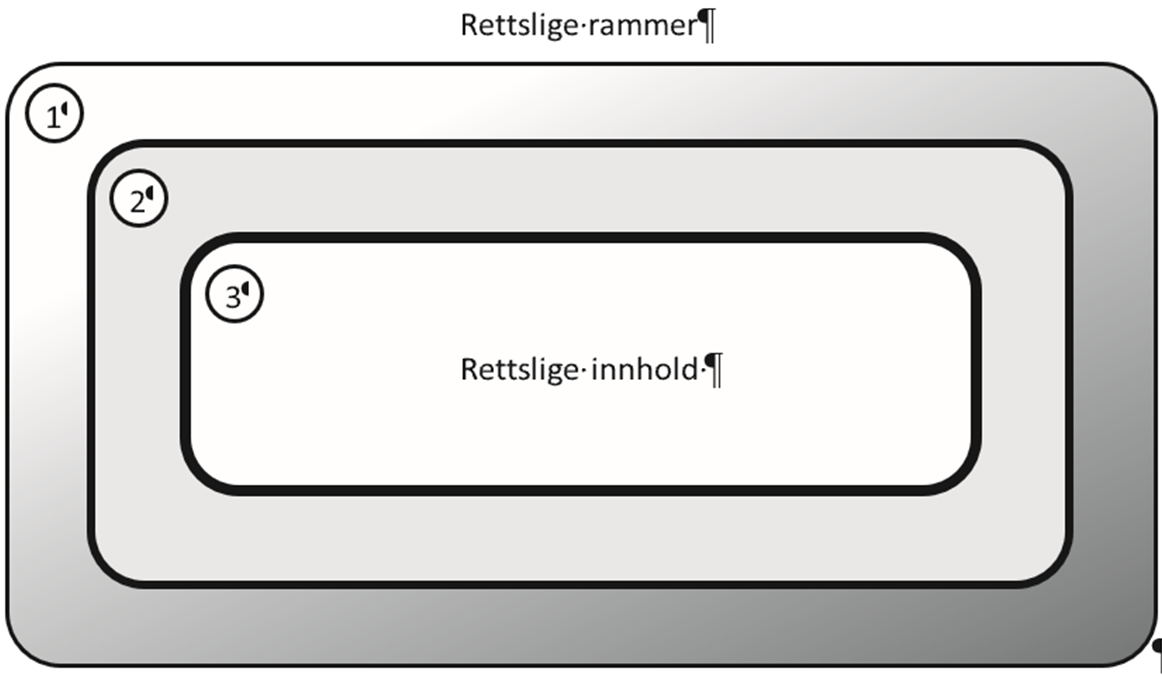 Generelle rammer (som ikke har direkte med den aktuelle myndighetsutøvelsen å gjøre)
       (anskaffelsesregelverket, arbeidsmiljøloven, åndsverkloven o.a.)
Krav til systemet (jf. «systembestemmelser»)
      (særlig: flere bestemmelser i personvernforordningen og i 
        forskrifter til forvaltningsloven om standarder og digital
        kommunikasjon)
Krav til saksbehandlingen (jf. «saksbehandlingsbestemmelser»)
       (særlig: bestemmelser i forvaltningsloven kap. IV – VI (om
         enkeltsaksbehandling mv.) og personvernforordningen kap. III
         (om rettigheter)) Særlig aktuelle for innbygging
Rettslige rammer betegner rettsregler som ikke kan/skal transformeres, fordi det ikke er hensiktsmessig,
nødvendig eller mulig å gjøre dem til del av systemløsningen
Slike regler vil/kan derfor bli holdt utenfor systemet eller kun definere de ytre grensene for hvordan systemet kan være
Krav til saksbehandlingen (3) er spesielt aktuelle å bygge inn i løsningen (det samme er prinsipper, jf. forelesning 18)
Oppgave
Tenk dere at dere skal lage et RBS for barnetrygd (jf. barnetrygdloven)
Finn flest mulige eksempler på relevante rettslige rammer for systemet av type 2
Finn flest mulige eksempler på relevante rettslige rammer for systemet av type 3
Hvor finner dere bestemmelsene som i hovedsak skal utgjøre systemets rettslige innhold (de bestemmelsene dere skal automatisere anvendelsen av)
Når dere svarer på 1 og 2 er det fint hvis dere også begrunner relevansen
Husk
Selv om systemet gjelder barnetrygdloven, er det ikke sikkert (alle) de rettslige rammene finnes i denne loven
Merk
Ikke alle bestemmelser i en lov kan klassifiseres etter systematikken «jus som ramme» og «jus som innhold» – dette er kategorier som kun representerer et utvalg av bestemmelser med stor betydning for systemutviklingen. Derfor vil flere bestemmelser i barnetrygdloven falle utenfor begge kategorier.
Opplegg for seminaret:
Kort presentasjon av spørsmålene til gruppene (ca. 10.15 – 10.30)
Diskusjon i grupper (ca. 10.30 – 11.15)
Diskusjon i plenum på bakgrunn fra diskusjonen i gruppene (fra ca. 11.15)
Hvis det blir tid, gjennomgår og kommenterer Dag spørsmålene (vi avslutter 12.00)

Gruppene bør ha 3 – 4 personer. Det er en fordel om det både er folk i gruppen med bakgrunn i jus og forvaltningsinformatikk. Gruppene finner selv steder å sitte (i pauseareal, forelesningsrommet, eventuelt ledige kollokvierom mv.)